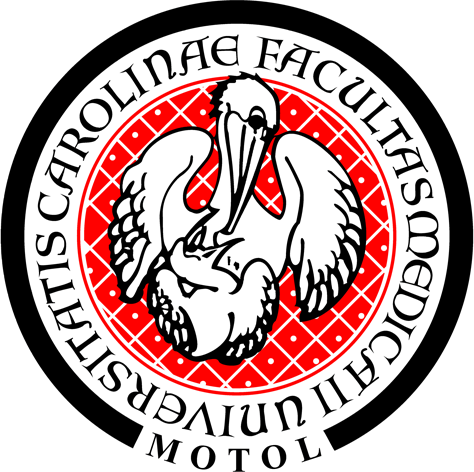 Výsledky léčebné studie „ACUTE LYMPHOBLASTIC LEUKEMIA INTERCONTINENTAL-BFM 2002“ 

31. ledna 2014
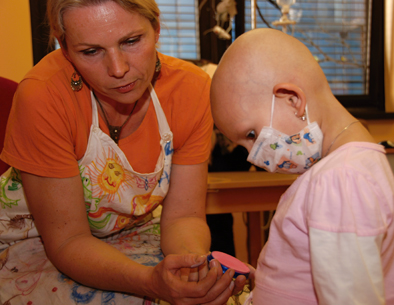 Výsledky léčebné studie „ACUTE LYMPHOBLASTIC LEUKEMIA INTERCONTINENTAL-BFM 2002“ 5 060 dětí  	15 zemí 	3 kontinenty
Jan Starý, Martin Zimmermann, Myriam Campbell, Luis Castillo, Eduardo Dibar, Svetlana Donska, Alejandro Gonzalez, Shai Izraeli, Dragana Janic, Janez Jazbec, Josip Konja, Emilia Kaiserova, Jerzy Kowalczyk, Gabor Kovacs, Chi-Kong Li, Edina Magyarosy, Alexander Popa, Batia Stark, Yahia Jabali, Jan Trka, Ondrej Hrusak, Hansjörg Riehm, Giuseppe Masera and Martin Schrappe.
DŮLEŽITÉ INFORMACE
Mimořádný příklad úspěšné mezinárodní spolupráce

Největší léčebná studie akutní leukemie v historii 

Čeští odborníci ve vedoucí pozici

Publikování a citace v prestižních oborových médiích

Výsledky a zjištění pomáhají při léčbě
NEJVĚTŠÍ SPOLUPRÁCE V HISTORII
Česko
Moskva
Polsko
Slovensko
Ukrajina
Maďarsko
Slovinsko
Israel
Srbsko
Kuba
Chorvatsko
Hong Kong
Uruguay
Chile
Argentina
Počty pacientů (a center) v jednotlivých zemích
Argentina – 1270 (37)                             Hong Kong – 155 (5)                                  Srbsko – 266 (4)
Chile – 558 (12)                                       Maďarsko – 259 (13)                                  Slovensko – 137 (3)
Chorvatsko – 122 (3)                              Israel – 292 (9)                                            Slovinsko – 36 (1)
Kuba – 151 (5)                                         Moskva – 98 (1)                                           Ukrajina – 421 (12)
Česká republika – 291 (8)                             Polsko – 908 (15)                                        Uruguay – 96 (1)
CELKOVÉ VÝSLEDKY LÉČBY
1.0
0.9
0.82, SE=0.01
0.8
0.7
0.6
Podíl žijících
0.5
82 % všech dětí, které zahájily léčbu, je po 5 letech sledování naživu
0.4
0.3
0.2
0.1
Roky od stanovení diagnózy
0.0
0
1
2
3
4
5
6
7
8
Celkem (N=5060, 859 selhání léčby)
VÝSLEDKY STUDIE
Riziko selhání léčby:
V 5 letech:
1.0
žije 90%
standardní, 1564 dětí
0.9
0.8
žije 83%
střední, 2650 dětí
0.7
0.6
žije 62%
vysoké, 846 dětí
Podíl žijících
0.5
0.4
Velmi dobré výsledky léčby i u malé skupinynejtěžších pacientů
0.3
0.2
0.1
0.0
0
1
2
3
4
5
6
7
8
Roky od stanovení diagnózy
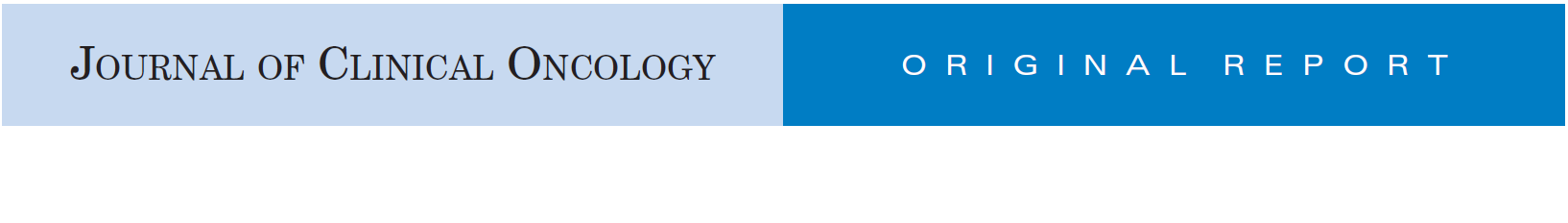 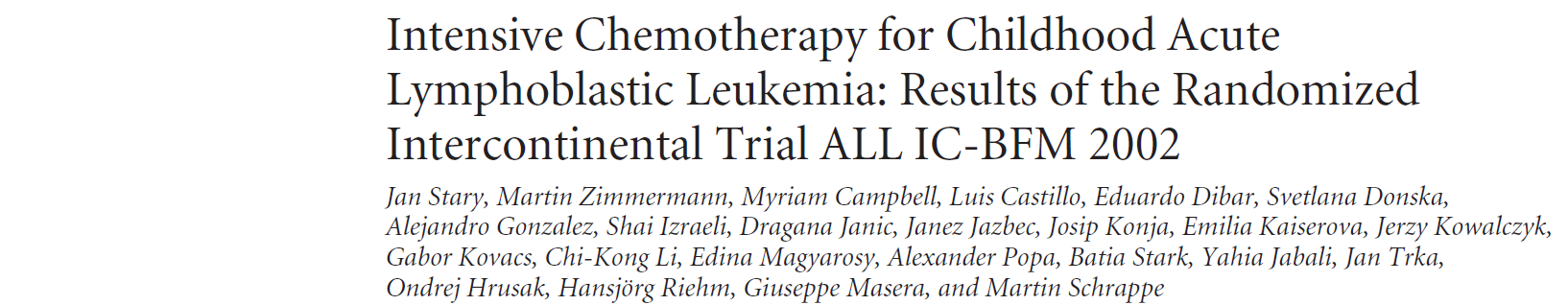 „Není jiný příklad tak velké a úspěšné mezinárodní spolupráce (u dětské ALL) jako je tato studie“ 
prof. M. Schrappe, předseda celosvětové organizace pro léčbu dětských leukémií I-BFM-SG
„Tato mezinárodní spolupráce je vzorem pro další pokrok v dětské i dospělé onkologii…“ 
prof S. Hunger, předseda americké Children´s Oncology Group, Editorial v časopise Journal of Clinical Oncology, 20.1. 2014
VÝSLEDKY BYLY OCENĚNY
Cena ministra zdravotnictví v roce 2006 za řešení projektu IGA MZ ČR „Časná odpověď na léčbu jako nejvýznamnější prognostický faktor dětské akutní lymfoblastické leukémie v nové mezinárodní léčebné studii“
Výsledky hodnocení časné odpovědi na léčbu publikovány ve dvou mezinárodních časopisech a spolu s úspěšným vedením studie se staly podkladem přijetí české leukemické skupiny do mezinárodního konsorcia, které zahájilo novou studii v roce 2011.
1,0
89,0±1,8%
2002-2007, n=314
81,7±2,0%
1996-2002, n=393
0,8
76,8±2,2%
1990-1996, n=350
67,4±2,9%
1985-1990, n=269
0,6
Podíl žijících
0,4
0,2
Roky od stanovení diagnózy
0,0
0
5
10
15
20
25
TRENDY LÉČBY DĚTSKÉ LEUKÉMIE
Výsledky léčby dětí s ALL v ČR se stále zlepšují
LEUKEMICKÁ CENTRA V ČR
molekulární diagnostika
Ústí nad Labem
Hradec Králové
Praha
Ostrava
Plzeň
Olomouc
Brno
České Budějovice
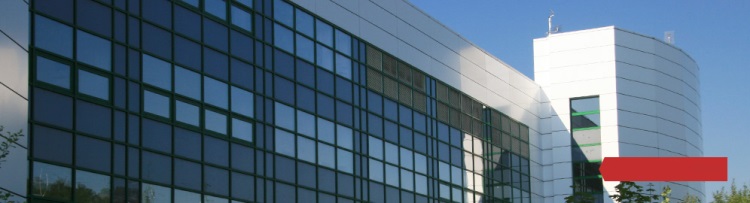 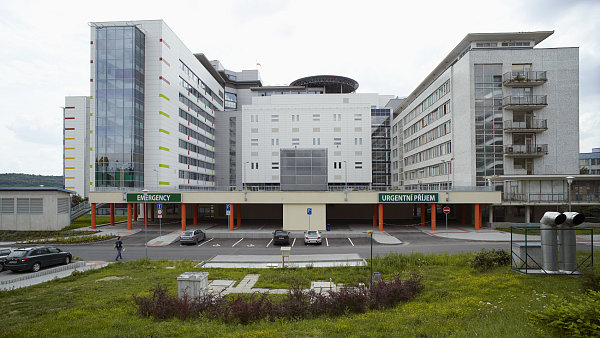 SHRNUTÍ
Význam a přínos studie 

Výsledky a zjištění

Budoucnost a výhled? 

Situace v oboru v ČR i v zahraničí
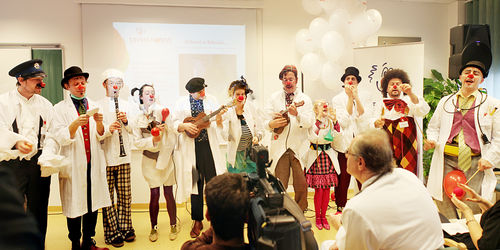 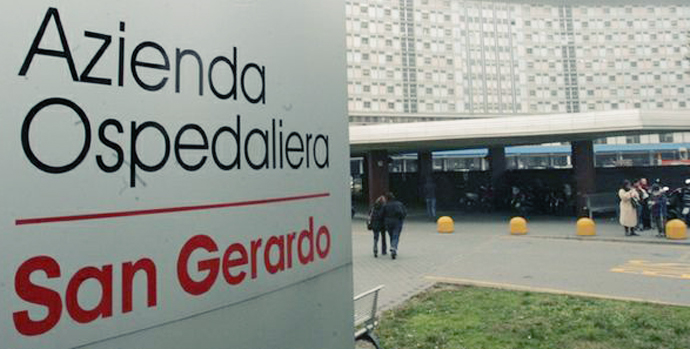 DĚKUJEME ZA POZORNOST!
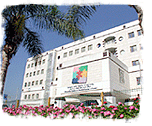 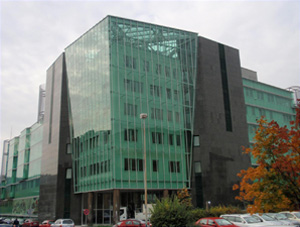 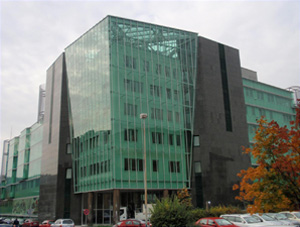 PROSTOR PRO VAŠE DOTAZY…



Kontakt:
Ing. Tereza Kůstková
Tel.: +420 606 215 977
tereza.kustkova@lfmotol.cuni.cz

Tiskové materiály ke stažení:
http://www.lf2.cuni.cz/Aktuality/nove/n3051.htm
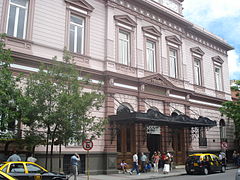 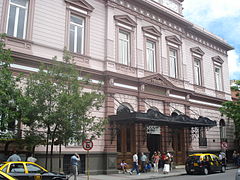 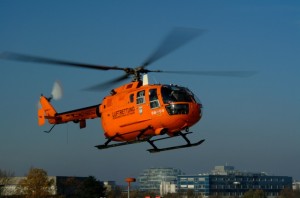 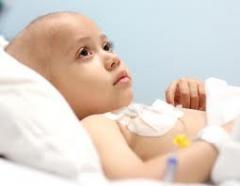 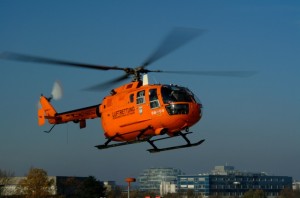 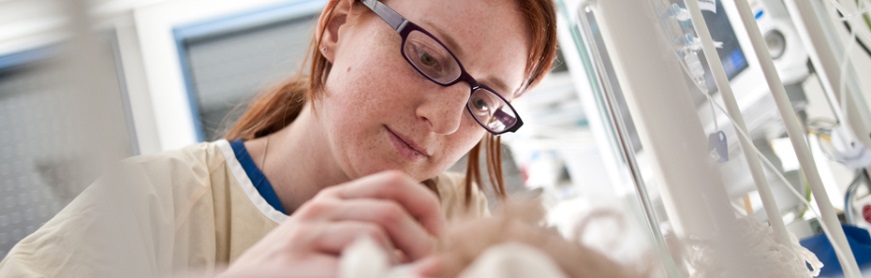 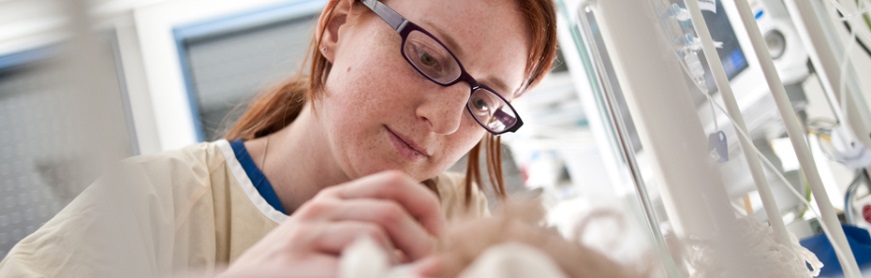 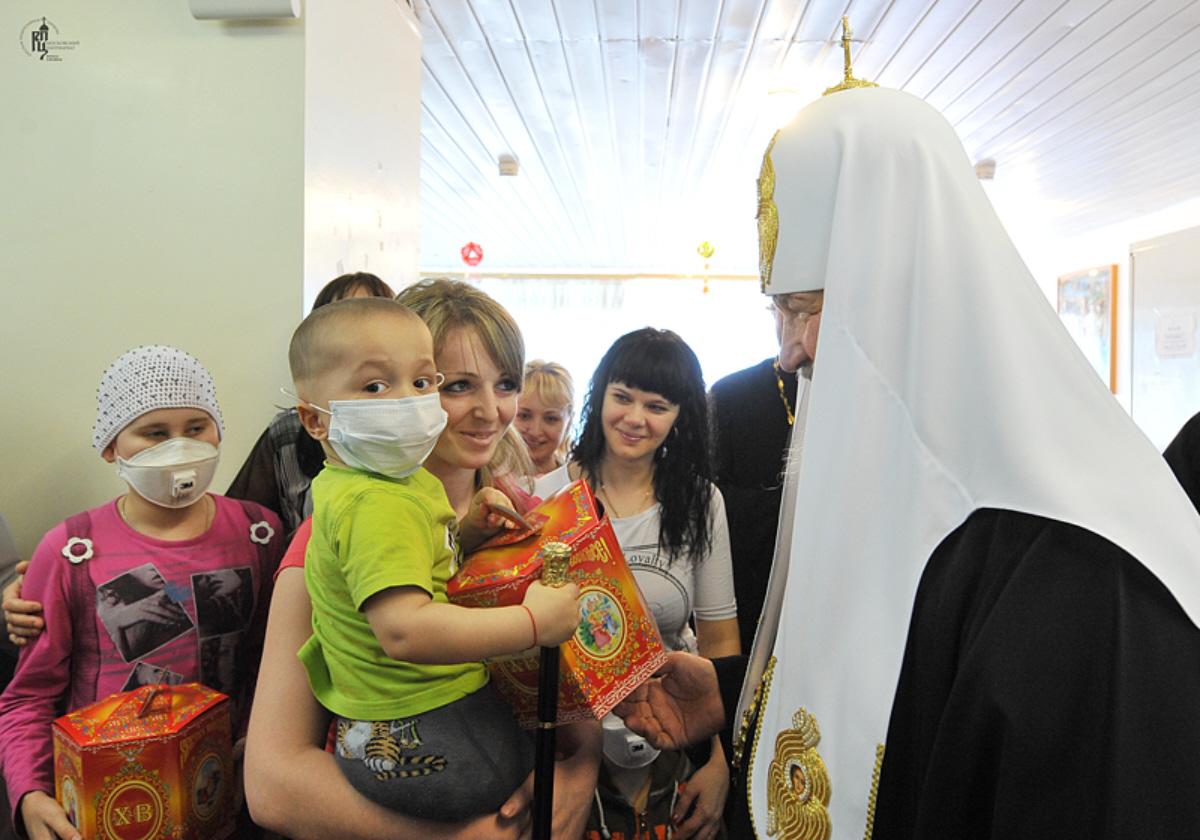 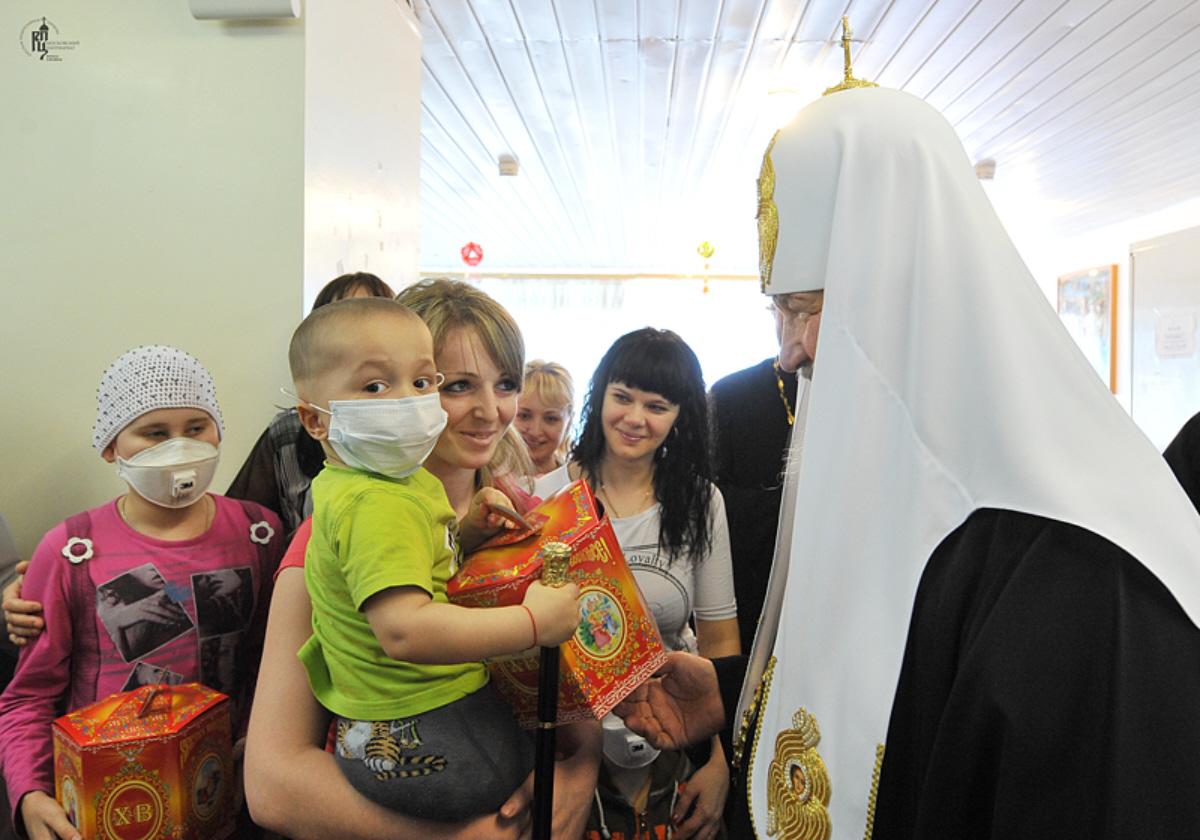 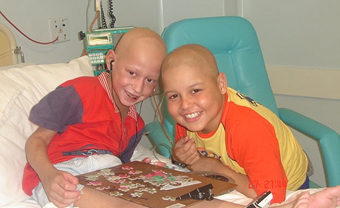 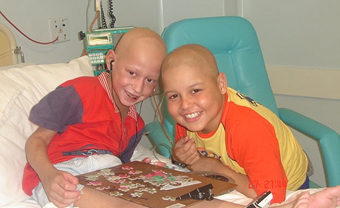 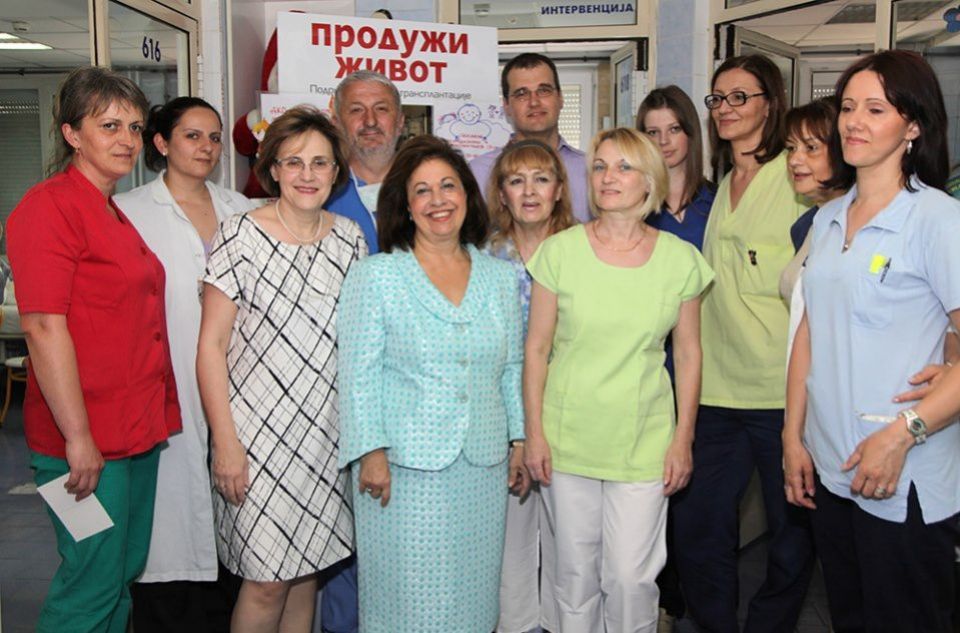 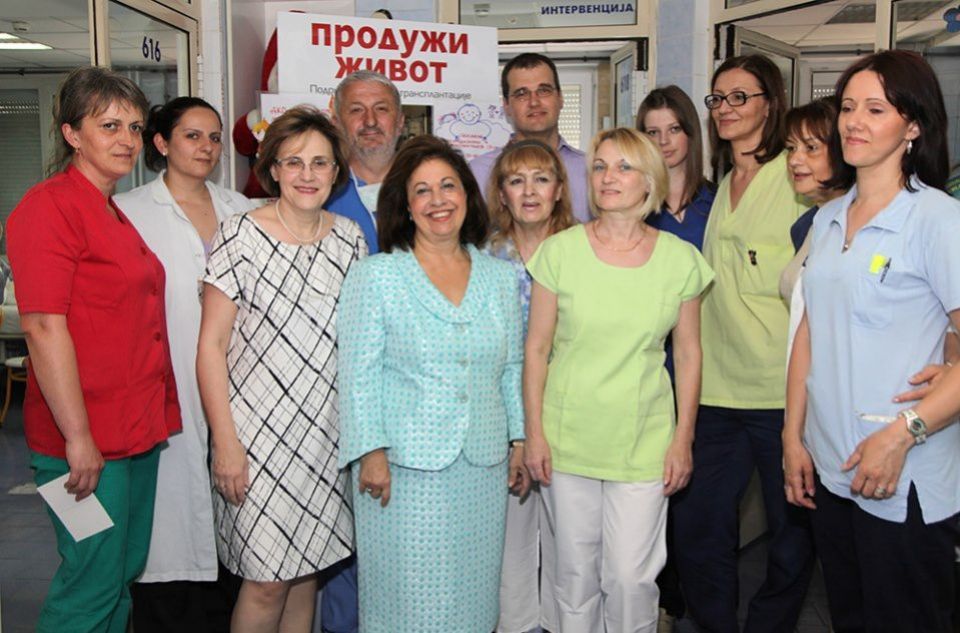 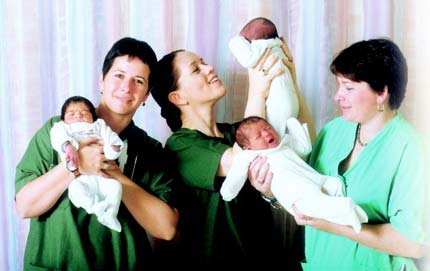 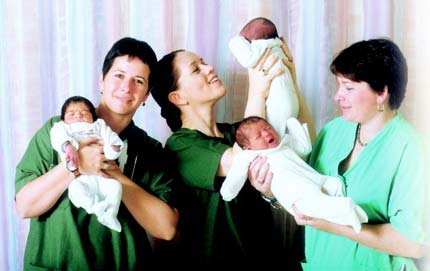 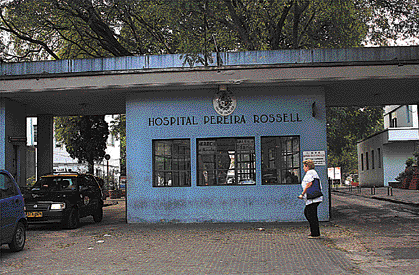 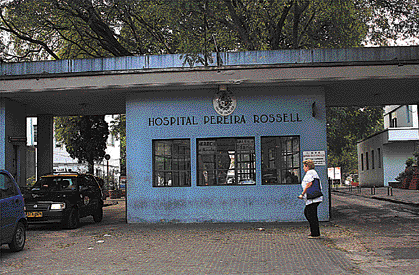 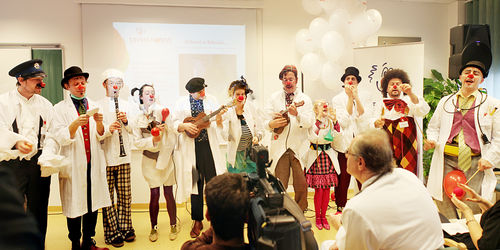 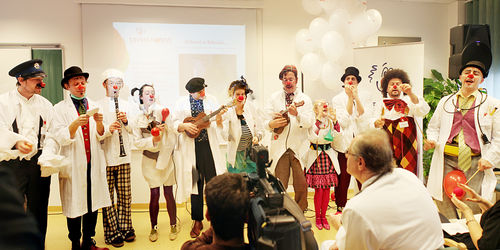 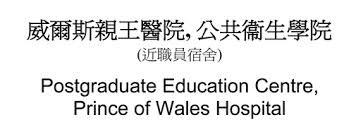 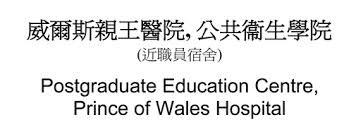 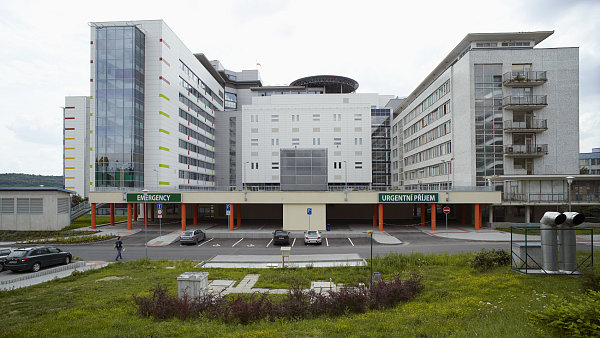 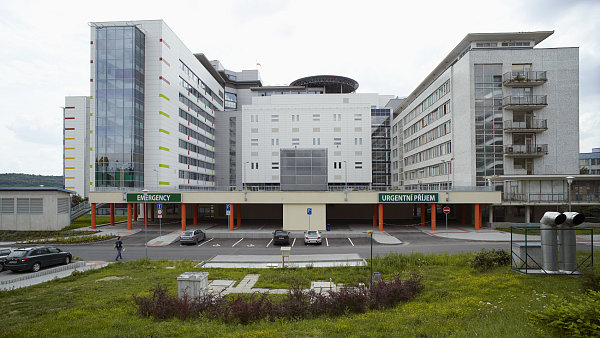 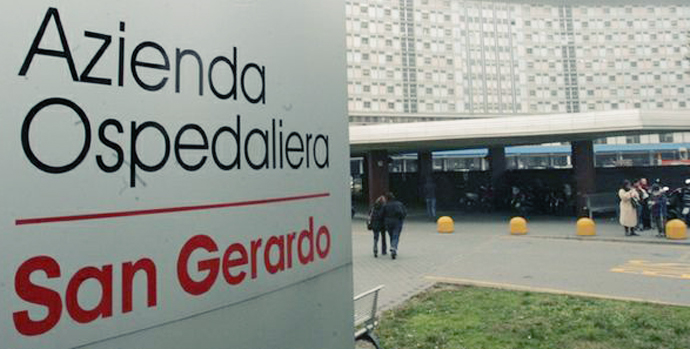 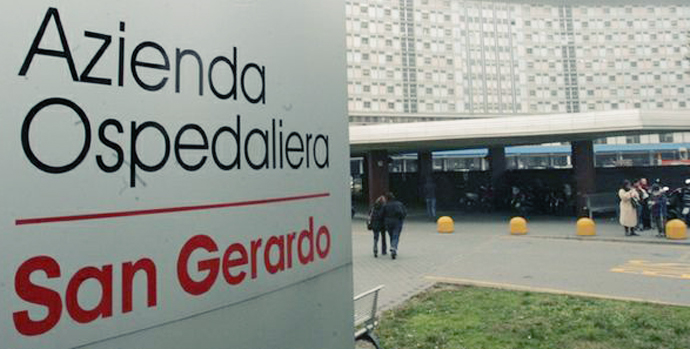 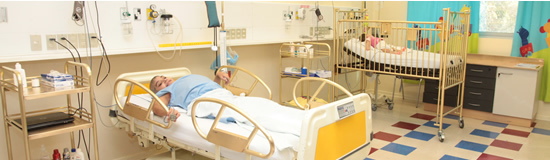 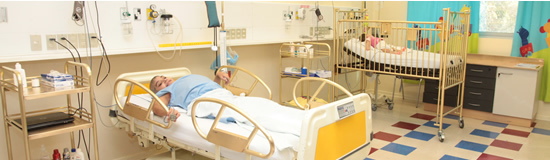